Bài viết 3:
Kể chuyện sáng tạo
(Thay đổi cách mở đầu và kết thúc 
của câu chuyện)
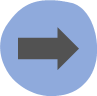 I. NHẬN XÉT
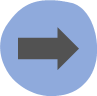 Đọc 2 đoạn văn sau và trả lời câu hỏi:
(1) Sáng Chủ nhật, tiệm tạp hóa của cô Thi vừa mở cửa đã có khách. Đó là hai cha con một cậu bé từ xa đến. Thầy cô chủ tiệm mở cửa, cậu bé đi vào, lễ phép chào rồi lấy ra một cái phong bì. Cậu bé đưa cái phong bì cho cô chủ tiệm, ấp úng: «cô ơi! tiền này không phải của con». Cô chủ ngạc nhiên nhìn hai cha con. Người cha giải thích một hồi, cô mới hiểu đầu đuôi câu chuyện. Thì ra, chuyện là thế này... 
(2) Thế rồi một buổi sáng, ở tiệm tạp hóa có 2 vị khách ghé thăm. Đó là hải được 3 đưa đến tận nơi để trả lại số tiền không phải của em. Cô chủ tiệm rất cảm động vì chuyển xảy ra đã rất lâu mà cậu bé vẫn còn nhớ. Cô càng cảm động hơn nữa khi được biết hại sẽ đem toàn bộ số tiền tiết kiệm ủng hộ các bạn nhỏ ở vùng lũ lụt. Cô đưa thêm mấy trăm nghìn, ấy nhờ hải giúp cô gửi đến đồng bào bị thiên tai . 2 cha con cảm ơn cô rồi ra về để còn kịp đóng góp thêm với các cô bác trong xóm.
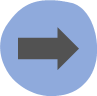 a. Hãy so sánh đoạn văn (1) với đoạn mở đầu của bài đọc Cậu bé và con heo đất. Cách mở đầu mới này có gì khác cách mở đầu trong bài đọc?
b. Hãy so sánh đoạn văn (2) với đoạn kết thúc của bài đọc Cậu bé và con heo đất. Cách kết thúc mới này có gì khác cách kết thúc trong bài đọc?
c. Việc thay đổi cách mở đầu hoặc kết thúc câu chuyện có làm thay đổi nội dung chính của câu chuyện không? vì sao?
a. Hãy so sánh đoạn văn (1) với đoạn mở đầu của bài đọc Cậu bé và con heo đất. Cách mở đầu mới này có gì khác cách mở đầu trong bài đọc?
Đoạn văn (1) thể hiện một cách mở đầu mới, khác với đoạn mở đầu của bài đọc Cậu bé và con heo đất. Đoạn văn (1) mở đầu câu chuyện bằng cách kể kết thúc của câu chuyện, khiến người đọc cảm thấy tò mò muốn biết câu chuyện trước đó đã diễn biến như thế nào. Còn đoạn mở đầu của bài đọc Cậu bé và con heo đất đi theo trật tự thời gian thông thường, giới thiệu đoạn đầu câu chuyện.
b. Hãy so sánh đoạn văn (2) với đoạn kết thúc của bài đọc Cậu bé và con heo đất. Cách kết thúc mới này có gì khác cách kết thúc trong bài đọc?
Đoạn văn (2) thể hiện một cách kết thúc mới, khác với đoạn kết thúc của bài đọc Cậu bé và con heo đất. Ở đoạn văn (2), người viết tưởng tượng sự việc tiếp theo của câu chuyện, sáng tạo những tình tiết mới không có trong bài đọc.
c. Việc thay đổi cách mở đầu hoặc kết thúc câu chuyện có làm thay đổi nội dung chính của câu chuyện không? vì sao?
Việc thay đổi cách mở đầu hoặc kết thúc câu chuyện không làm thay đổi nội dung chính của câu chuyện mà còn khiến câu chuyện trở nên sinh động, có nhiều tình tiết thú vị, kích thích trí tưởng tượng của người đọc.
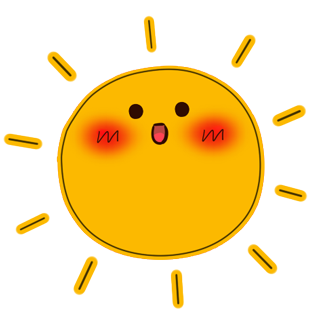 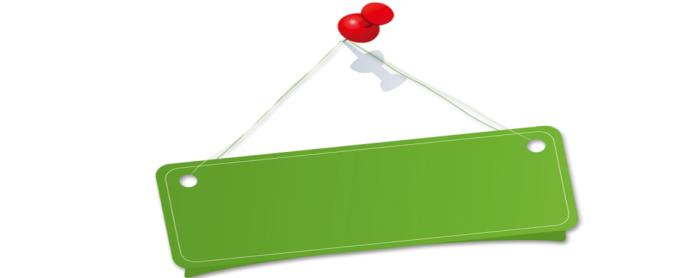 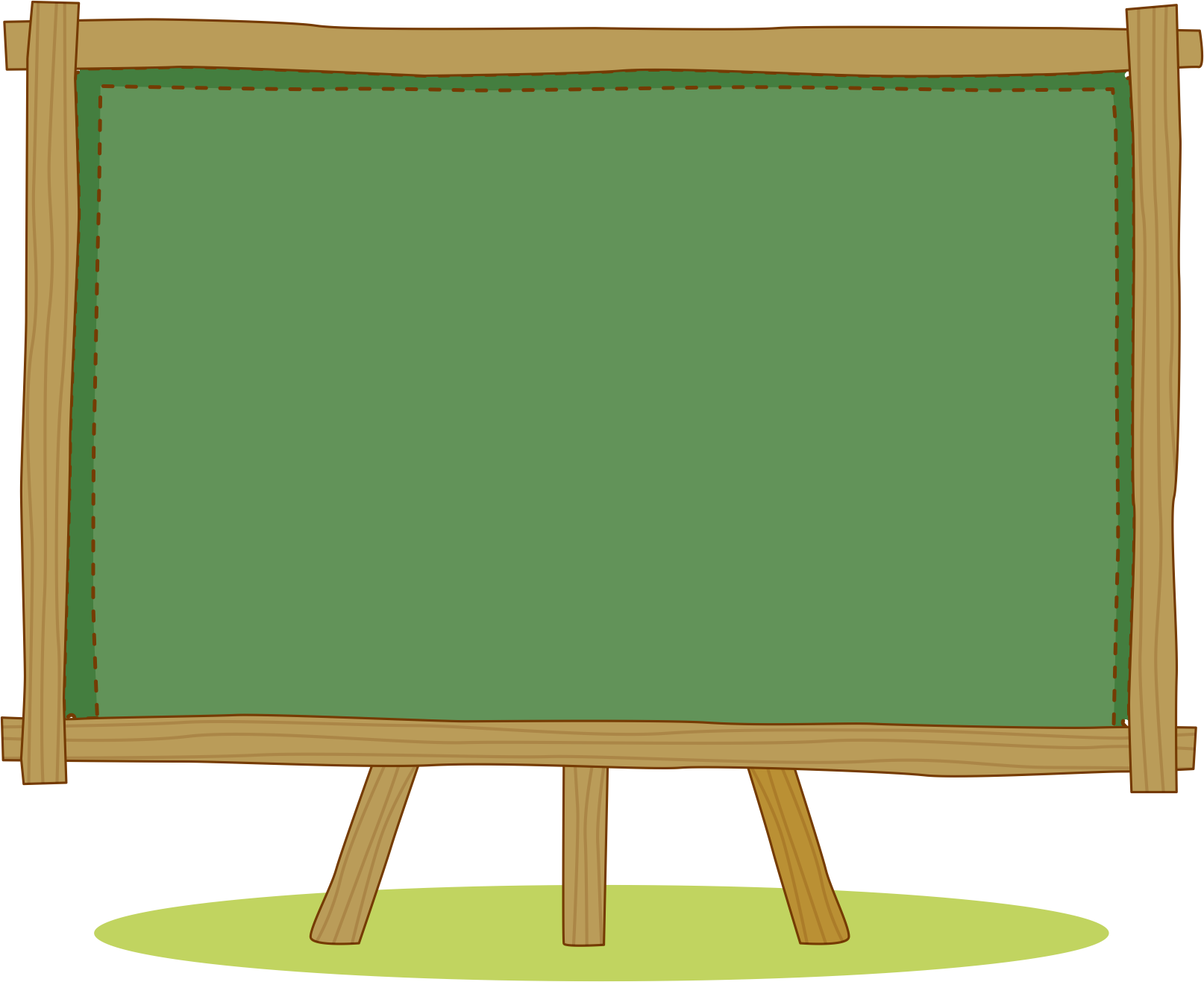 BÀI HỌC
Để viết bài văn kể lại câu chuyện đã học, đã nghe một cách sáng tạo, em có thể thay đổi cách mở đầu hoặc cách kết thúc câu chuyện bằng việc thay đổi trình tự kể hoặc bổ sung chi tiết mới mà không thay đổi nội dung chính của câu chuyện
LUYỆN TẬP
Chọn một trong 2 đề sau 
Thay đổi cách mở đầu câu chuyện trong bài đọc Những chấm nhỏ mà không nhỏ trang 33- 34 
Còn một bài đọc mà em đã học ở lớp 5 và thay đổi cách kết thúc câu chuyện trong bài đọc đó.
Vận dụng
- Em học được điều gì sau bài học hôm nay?